KIDNEY DISEASE IN PREGNANCY
DR ALFRED MOKOMBA
OBGYN
PREGNANCY CHANGES
Kidney size increases by 1-1.5 cm
Dilation of ureters and renal pelvis-progesterone
GFR increases due to increased BF
Serum creatinine falls,BUN FALLS
BACTERAEMIA—UTI AND PYELONEPHRITIS
Normal pregnancy renal physiology

•Effective renal plasma flow
–Rises 75% over nonpregnant levels by 16 weeks gestation; maintained until 34 weeks gestation, then declines by 25%
•Glomerular filtration rate (GFR)
–Measured by inulin clearance
–Increases by 5-7 weeks to 50% above nonpregnant levels by end of first trimester and this is maintained t/o pregnancy
–3 months PP goes to normal
•ERPF/GFR = filtration fraction falls from nonpregnant levels until late 3rdtrimester (due to ERPF increasing more than GFR in early pregnancy)
–Nonpregnant values of 20-21%
EARLY PREGNACY,
Renal disease or injury due to
Prerenal azootemia  eg  bleeding and sepsis, hyperemesis gravidarum
Renal cortical necrosis—DIC, abruptio , itp, haemolytic uraemic syndrome{ aki, itp, microangiopathic haemoltic ananemia}
pyelonephritis
Late pregnancy causes of AKI
PREECLAMPSIA-------HELLP
Acute fatty liver of pregnancy
Haemolytic uraemic syndrome
Obstructive uropathy
nephrolithiasis
POSTPARTUM
SEVERE PRECLAMPSIA
PPH
PUERPERAL SEPSIS
POST CS URETERIC INJURY/OBSRUCTION
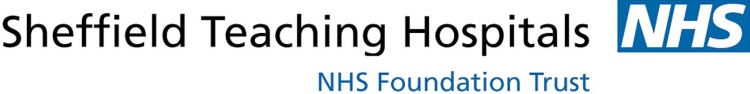 What is Acute Kidney Injury (AKI)?
AKI is now the universal term used to describe sudden deterioration of renal function, and it replaces the previous term know as Acute Renal Failure (ARF)
AKI is detected by monitoring creatinine blood levels, and urine output
AKI is a common condition amongst hospital inpatients and affects mortality and length of stay
STH Acute Kidney Injury (AKI) Project						Intro slide 3 of 7
Identifying AKI
STH Acute Kidney Injury (AKI) Project						Intro slide 5 of 7
KIDNEY TRANSPLANT
KT restores fertility
Risk of abortipons lbw high
Recommended after transplant—2yrs
No rejection acute or ongoing
Normotensive
Minimal proteinuria

Riskl of viral infection eg cmv high , others toxo,herpes.
pyelonephritis
Acute bacterial minfection of the kidneys.
TRIAD OF --
FEVER, LUMBER PAIN, NAUSEA AND VOMITING
GROSS HAEMATURIA
FEVER CAN BE MORE THAN 39 C
CAUSES
BACTERIAL—e coli, pseudomonas,proteus mirabillis streptocooccal,staph aureus,
Gardnerella,ureoplasmaurelytica, staph, haemolltyica
Complicated UTI:Common Pathogens
32%
22%
22%
5%
1%
14%
E. coli
Enterococcus	
Pseudomonas
Klebsiella
Proteus
Staph saprophyticus
Mixed and other
Regional variation
Pyelonephritis:Investigation
Bloodwork – CBC,ELECTROLYTES lytes, creatinine
Blood cultures (for sepsis)
Upper tract imaging – U/S or CT
? obstruction
? stone(s)
? abscess
? pyonephrosis
? anatomic abnormality
Pyelonephritis:Signs and Symptoms
Flank pain
General malaise
Chills, sweats, rigors
Nausea & vomiting
Confusion / decreased level of consciousness
End-stage, due to sepsis

SIGNS
..Fever
.Abdominal tenderness
.Costovertebral angle tenderness
Tachycardia
Hypotension
Unwell, unwell, flushed, diaphoretic, toxic
End-stage, due to sepsis
Uncomplicated Cystitis:Common Pathogens
75-90%
                  10-20%	
3-4%
2-3%
2-3%
       		3%
E. coli
Staph saprophyticus	
Klebsiella
Enterococcus
Proteus
Other
managenent
Urinalysis, 
Urine for c/s
Cbc
Renal function tests
+_renal ultrasound
Admit
Iv fluids
Antipyretics
Iv antibioitics 7 days then oral total 14 days treatment
Pyelonephritis:Investigation
Same as cystitis, plus:

Bloodwork – CBC, lytes, creatinine
Blood cultures (for sepsis)
Upper tract imaging – U/S or CT
? obstruction
? stone(s)
? abscess
? pyonephrosis
? anatomic abnormality
UTI Antimicrobials:Common Classes
Penicillins/aminopenicillins (Amoxicillin, ampicillin)
Cephalosporins (Cephalexin, ceftriaxone)
Fluoroquinolones (Ciprofloxacin, noroxin, levofloxacin)  not used in pregnancy
Aminoglycosides (Gentamicin, tobramycin)
Trimethoprim/Sulfamethoxazole
Nitrofurantoin
Tetracycline
Pyelonephritis:Treatment
Route?   IV vs. oral antibiotics
Patient disposition?   Inpatient vs. outpatient therapy
Duration?   7-10 days vs. 14-21 days

Depends on how sick patient is at presentation:
Looks well, low grade fever  outpatient oral 
Looks unwell, high grade fever  admit to hospital for IV antibiotics (ie. cephalosporin or ampicllin and gentamicin)

Longer course of antibiotics needed, may require IV antibiotics in hospital
ddx
Acute abdomen
Cystitis
Appendicitis
Torsion
Acute pud
Gram postive streptococcal and preterm labour association
RENAL TRANSPLANT
Renal transplantation –CC OB 4thed J Scott
•1 in 20 women of childbearing age with a functioning renal allograft becomes pregnant, >10,000 pregnancies have occurred 
•Ideal if serum creatinine is <1.5mg/dL
•Risks of deterioration of renal function, rejection, maternal death; no direct evidence that pregnancy has a deleterious effect on the transplanted kidney
•Risk of graft rejection and permanent renal dysfunction is 10-20% (same for nonpregnant pt)
•Signs of rejection –fever, oliguria, deteriorating renal function, enlargement of kidney, tenderness to palpation -need to rule out infection, preeclampsia, glomerulonephritis, nephrotoxicity from immunosuppressant meds
•Risks of PTB, IUGR, fetal death –from CHTN, pree 
•BP goal <140/90, ACE inhib good, but not in pregnancy, CCB (nifedipine) help counter vasoconstrictive effect of cyclosporine
Optimal pregnancy outcome –prognostic factors (Villalobos, Obstet Gynecol, 2005, p639 –CC OB 4thed)
•1-2 years since transplant
•Good general health and prognosis
•Satisfactory graft function with no evidence of rejection
•Stable immunosuppressive regimen
•No/minimal HTN or proteinuria
•Serum cr <1.5-2mg/dL
•Family support
All drugs cross placenta, diffuse to fetus
•No convincing evidence that prednisone, azathioprine, cyclosporine, tacrolimus produce congenital abnormalities; 
•Drugs of choice in preg transplant pts
•A/e IUGR, PTB , o/w neonates do well
–Short term ‘prematurity issues of infection, hypoglycemia, bone marrow hypoplasia, leukopenia, reduced IGM, IGG, elevated serum cr’ hard to know if it’s the drug or prematurity
•Long term –poss infertility, autoimmune disease, neoplasia –need for long term f/u
Glomerulonephritis
Glomerulus – capillary loop with basement membrane which allows passage of specific molecules into the nephron
Glomerulonephritis – inflammation/damage of the glomerular basement membrane resulting in altered function. Relatively uncommon cause of kidney injury.
Can present as nephrotic and/or nephritic syndrome.
What is nephrotic syndrome?
Increased permeability of the glomerulus leading to loss of proteins into the tubules.
Nephrotic Syndrome
Triad of:
MASSIVE Proteinuria >3g/24hours
Or spot urine protein:creatinine ratio >300-350mg/mmol
Hypoalbuminaema <25g/L
Oedema

And often:
Hypercholesterolaemia/dyslipidaemia (total cholesterol >10mmol/L)
Causes of Nephrotic Syndrome
Primary glomerulonephritis
Minimal change disease (80% paeds cases)
Focal segmental glomerulosclerosis (most common cause in adults)
Membranous glomerulonephritis
Systemic Causes
Secondary glomerulonephritis
Diabetic nephropathy
Sarcoidosis
Autoimmune: SLE, Sjogrens
Infection: Syphilis, hepatitis B, HIV
Amyloidosis
Multiple myeloma
Vasculitis
Cancer
Drugs: gold, penicillamine, captopril, NSAIDs
Investigations
Urine dipstick and send to lab
Urine microscopy
Bloods – the usual ones, plus renal screen
Immunoglobulins, electrophoresis (myeloma screen), complement (C3, C4) autoantibodies (ANA, ANCA, anti-dsDNA, anti-GBM)
Renal ultrasound
Renal biopsy (all adults)
Children generally trial of steroids first
Management
Conservative
Monitor U&E, BP, fluid balance, weight
Salt and fluid restriction
Treat underlying cause
Medical
Diuretics
ACE-inhibitors/ARBs
Corticosteroids/immunosuppression
Dialysis
Anticoagulation
Surgical
Renal transplant
Complications
Increased susceptibility to infection	
20% adult cases
Due to reduced serum IgG, reduced complement activity, reduced T cell function
Thromboembolism
40% adult cases
Partly due to increased clotting factors and platelet abnormalities
Hyperlipidaemia
due to hepatic lipoprotein synthesis to restore osmotic pressure
Prognosis
Varies
With treatment, generally good prognosis
Especially minimal change disease (1% progress to ESRF)
Without treatment, very poor prognosis
Children under 5 or adults older than 30 = worse prognosis
What is nephritic syndrome?
Pathophysiology
Thin glomerular basement membrane with pores that allow protein and blood into the tubule.
Nephritic Syndrome
Clinical syndrome defined by:
Haematuria/ red cell casts
Hypertension (mild)
Oliguria
Uraemia
Proteinuria (<3g/24 hours)
Causes
Post-infectious glomerulonephritis
Primary
IgA Nephropathy (Berger's disease)
Rapidly progressive glomerulonephritis
Proliferative glomerulonephritis
Secondary glomerulonephritis
Henoch-Schonlein purpura
Vasculitis
Investigations
Urine dipstick and send sample to lab
Urine microscopy – red cell casts
Bloods – the usual plus renal screen
Immunoglobulins, electrophoresis, complement (C3, C4) autoantibodies (ANA, ANCA, anti-dsDNA, anti-GBM); blood culture; ASOT (anti-streptolysin O titre)
Renal ultrasound
Renal biopsy
Management
Conservative
Monitor U&E, BP, fluid balance, weight
Salt and fluid restriction
Treat underlying cause
Medical
Diuretics
Treat hypertension
Corticosteroids/immunosuppression
Dialysis
Surgical
Renal transplant